С ПРАЗДНИКОМ 8 МАРТА!
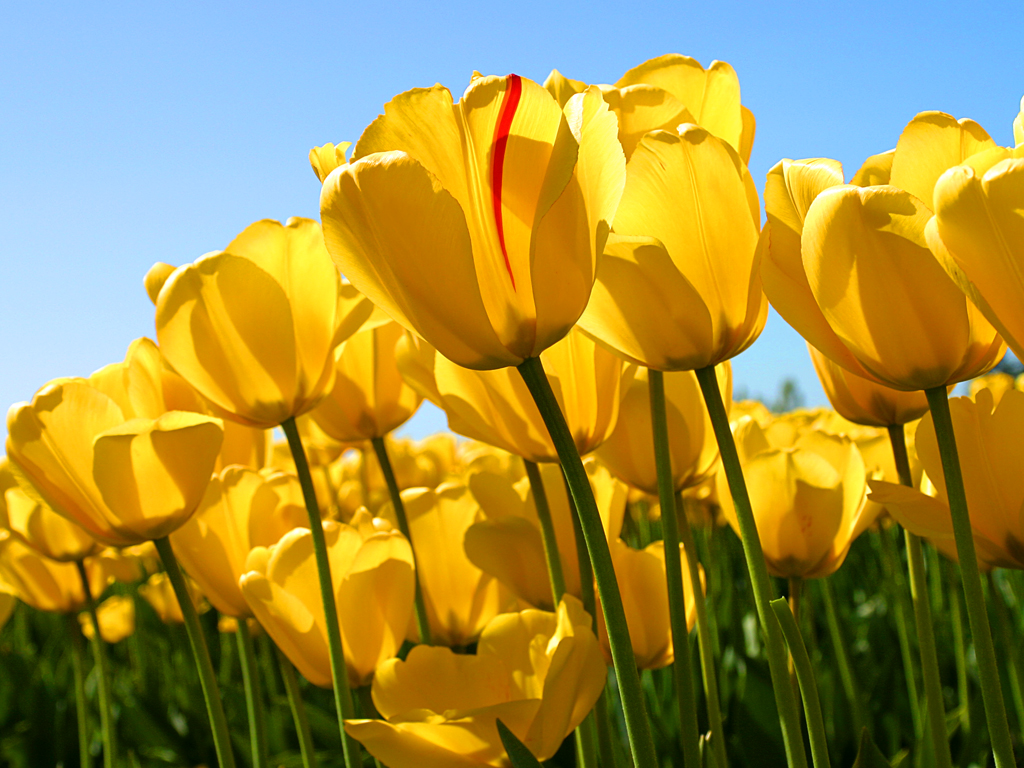 Поздравление  к 8 марта   для девочек
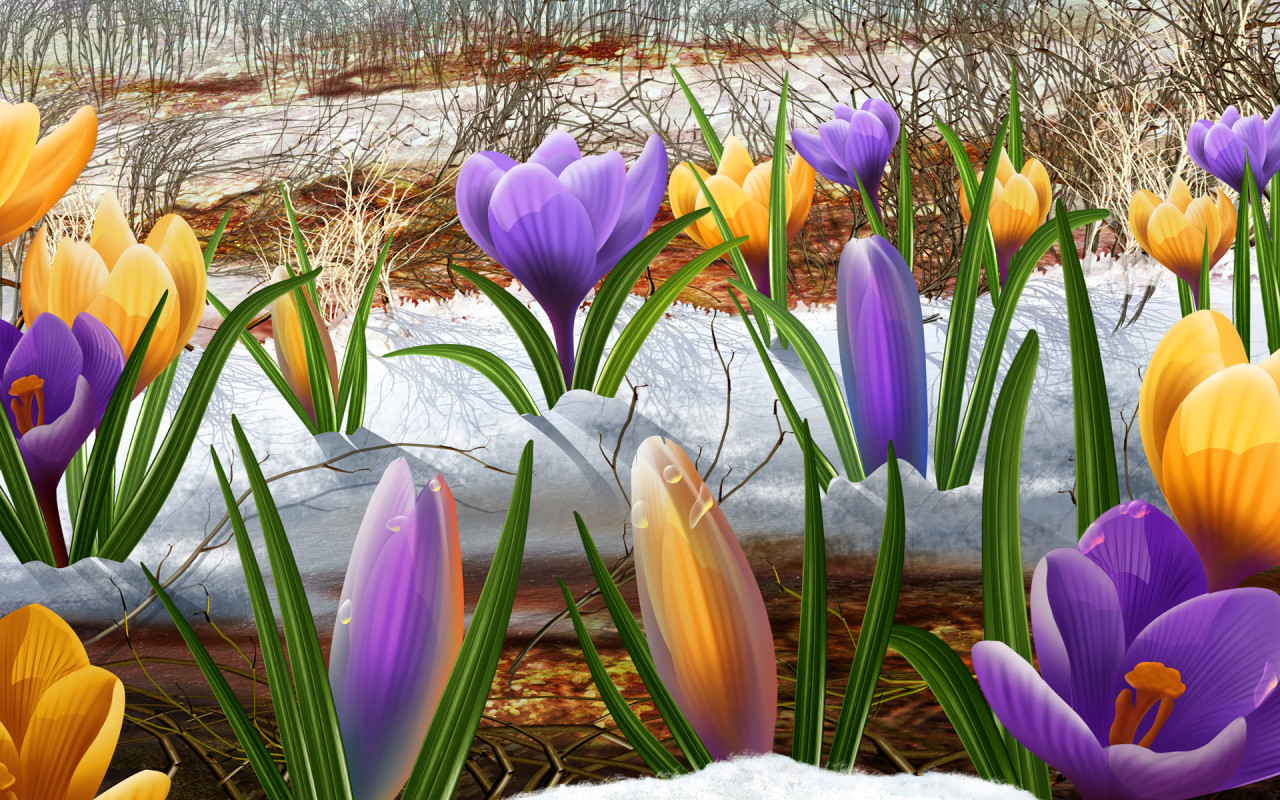 Конкурс 1 «Женский пол рулит»
Для каждой девочки нужен листик и ручка. На листике написано 2 столбца: цветы, ягоды. За 1 минуту каждая из участниц должна вспомнить и написать больше остальных цветов, ягод женского пола.
Конкурс 2 «На все руки мастерица»
Необходимо левой рукой рисовать кошку. Побеждает самая искусная «мастерица на все руки».
Конкурс 3 «Лучшая из хозяюшек»
Девочки по очереди перечисляют свои умения по хозяйству, например, первая девочка говорит: «я умею печь пироги», а вторая продолжает: «я умею гладить бельё» и так далее.
Конкурс 4 «Такая нужная вещь»
У женщин, да и у девочек в сумке обычно очень много всяких нужных вещей. Сейчас нашим участницам предстоит угадать с закрытыми глазами, что находится в сумке.
Конкурс 5 «Угощенье к празднику»
Девочкам надо с закрытыми глазами сделать украшение для торта. В качестве торта –картонный круг, кремом будет тюбик с зубной пастой.
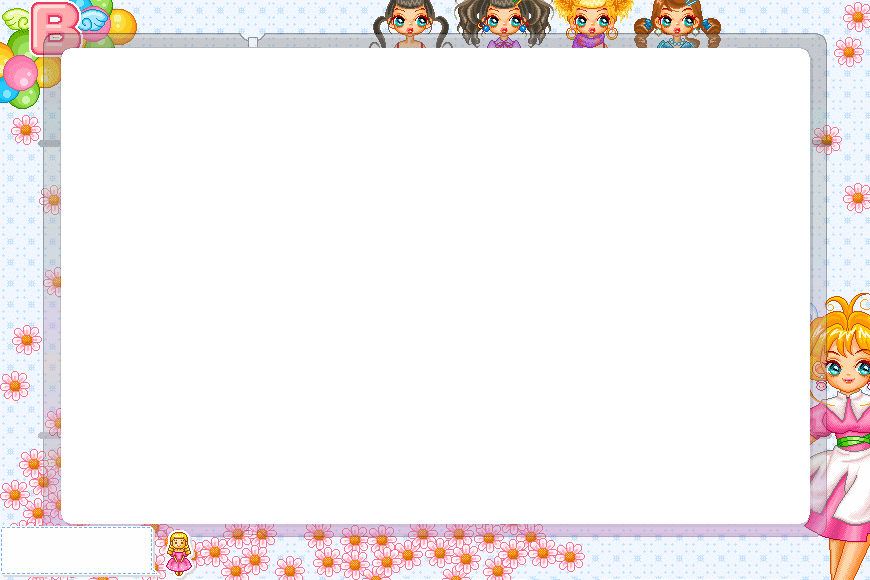 СЮРПРИЗ
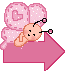 ПОЗДРАВЛЕНИЕ МАЛЬЧИКОВ
ПОЗДРАВЛЕНИЕ МАЛЬЧИКОВ
С 8 МАРТА